Préparer et animer une classe virtuelle
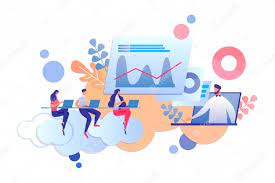 Bienvenus à toutes et à tous!
Au menu aujourd‘hui ?
1 – introduction
Les objectifs - Les bons usages - Moodle
2 – Conception
Spécificités - Les 7 clefs -  Les points clefs - 2 concepts -  Les questions à se poser  Repenser la progression - L’alignement pédagogique - Rédaction du scénario
3 – Animation
Préparer sa salle - Gérer le démarrage - Conclure la séance - Les outils - Les activités
4 – La posture
Voix - Regard -  Posture devant l’écran - l’environnement sonore – La lumière et le cadrage
5 – La synthèse
Introduction
Objectifs du cours
A l’issue de cette formation, vous serez capable :
D’identifier les différences en terme d’enseignement et d’apprentissage afin déployer une classe virtuelle engageante et efficace
Être capable de proposer un scénario qui tient compte des modalités à distance pour assurer les meilleurs conditions d’apprentissages aux étudiants en vérifiant la cohérence du dispositif
D’identifier les différents outils et activités à mettre en place pour rendre les étudiants actifs
Les bons usages de la classe virtuelle
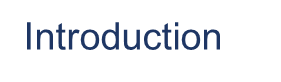 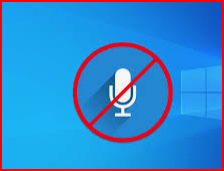 Couper son micro
cela permet d’éviter d’entendre tous les bruits parasites
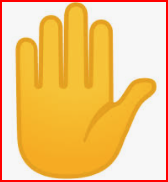 Lever la main si vous souhaitez prendre la parole, vous levez la main et pensez ensuite à la baisser ,
Utilisation du « chat »
signalez un problème technique
Posez ou répondre à une question 

Dans toutes les situations, je reste respectueux et bienveillant envers les autres.
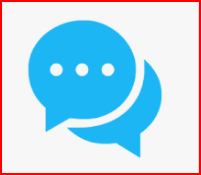 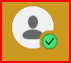 Les statuts. 
Dans tous les cas, et comme pour les autres outils, n’utilisez cet outil que si c’est utile et autorisé.
Introduction
Cours sur Moodle
Site en ligne :   https://moodle.univ-tln.fr/course/view.php?id=7122


Fil rouge, consignes, documents, activités, liens...
Forum Général
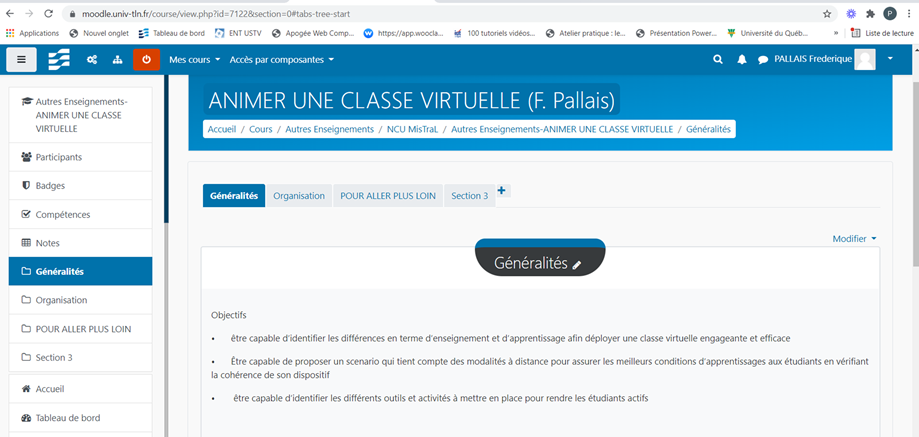 Pendant les séances live:  teams  et Wooclap
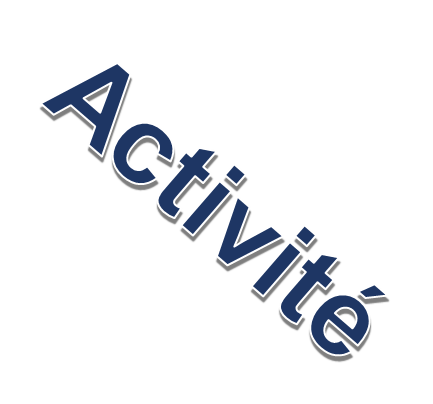 On en pense quoi de la classe virtuelle ?
Avantages  et  inconvénients de la classe virtuelle
Vous allez être disperser en sous groupe de trois, vous nommerez un rapporteur et vous répondez à la question : Avantages et Inconvénients de la classe virtuelle.

Nous nous retrouverons ensuite en salle commune pour débriefer
10 mm
Conception
Reconnaitre les spécificités de la classe virtuelle
La classe virtuelle est une modalité pédagogique avec des objectifs pédagogiques, des activités pédagogiques et des évaluations.
Elle regroupe les codes du présentiel en utilisant les atouts du digital pour dynamiser la formation.
• Un cadrage de l’enseignement plus strict qu’en présentiel
• Des interventions courtes (entre 45 et 90 minutes maximum)
• Un travail particulier sur le rythme
• Une réflexion nécessaire sur les possibilités apportées par les outils numériques
Conception
Contenu
Contraintes
Possibilités
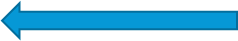 Scenario
Modalités
Durée
[Speaker Notes: Le contenu doit être essentiel 
Le scenario découpé en macro (module ) puis en séquence 
La durée doit être limitée]
Conception
Les points clefs
Varier les activités au maximum
Modalités 
Privilégier l’échange
Contenu 
Aller à l’essentiel
Mettre les ressources à disposition sur Moodle
Questions ouvertes , sondages, partage d’expérience
[Speaker Notes: Allez a l’essentiel : c’est pour cela qu' il faut scénariser , réfléchir la structure du scenario 
Faut changer le rythme , l’échange]
Créer un support soigné
Conception
LE PLUS SYMPA POSSIBLE
ALLEGER
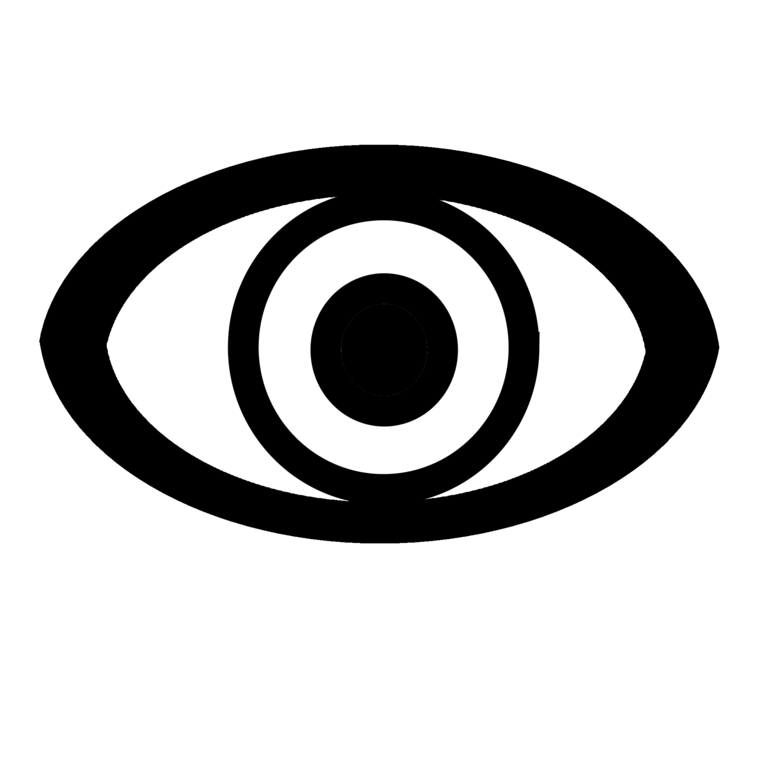 DES IMAGES PLUS QUE DES MOTS
ALLER A L’ESSENTIEL
[Speaker Notes: Une image plus que mille mots]
Les 7 clés de la pédagogie
Conception
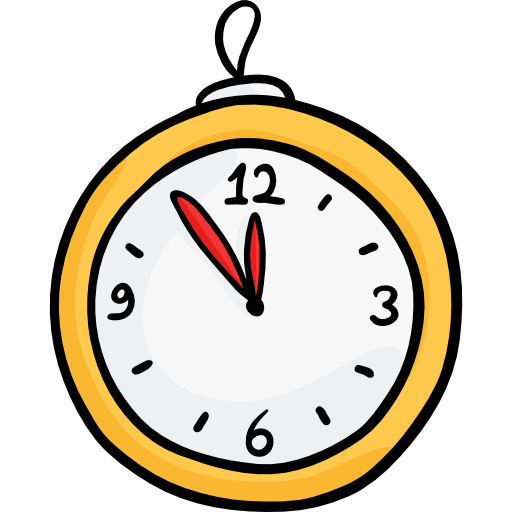 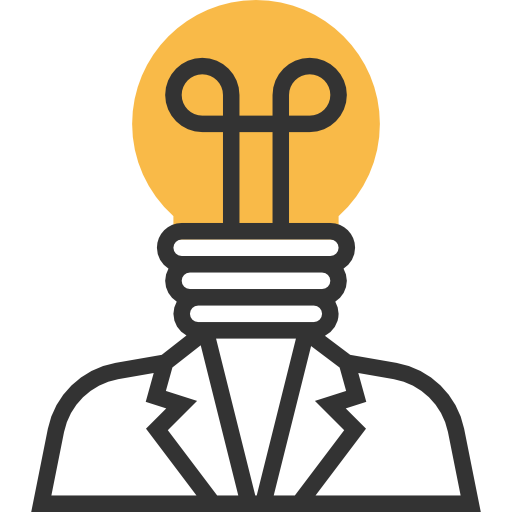 1- Inscrire le cours dans le temps
4- Concevoir des supports adaptés
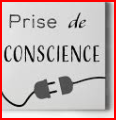 5- Favoriser la prise de conscience des apprentissages
2- Varier les modalités d’animations
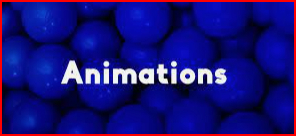 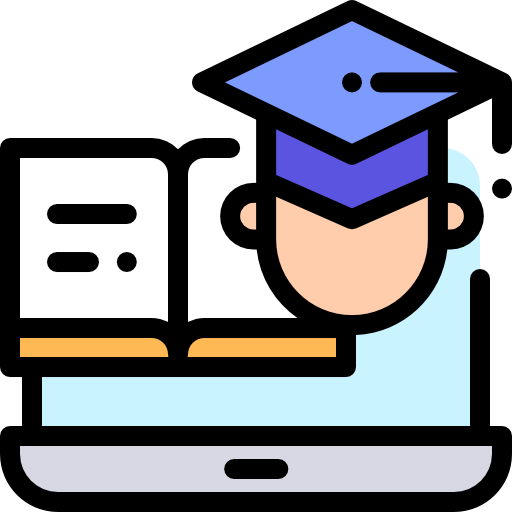 3- Rendre les étudiants acteurs
6- Donner du sens
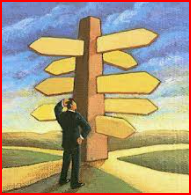 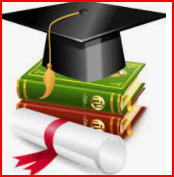 7- Être orienté étudiant
Scénariser son cours : Repenser la progression pédagogique
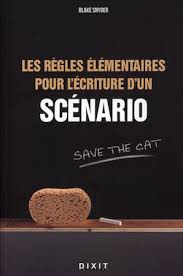 Conception
Deux concepts pour la scénarisation
Conception
Le triangle pédagogique de J. housseye : 1988
Taxonomie de bloom
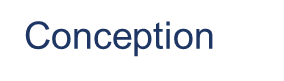 Créer
Evaluer
Analyser
Appliquer
Comprendre
Mémoriser
Memento du concept 

Avant de pourvoir comprendre un concept , nous devons d’abord  se le rappeler
Avant de pouvoir appliquer un concept nous devons le comprendre
Avant d’analyser , nous devons être capable de l appliquer
Avant de pouvoir évaluer ses impacts nous devons l’analyser
Avant de pouvoir créer, nous devons : se rappeler, comprendre, appliquer, analyser et évaluer
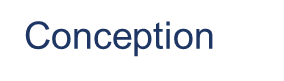 Les questions à se poser
Comment organiser le démarrage de la classe virtuelle ?
Qu’est-ce que les apprenants doivent faire et à quel moment ?
Que dois-je faire pour ?
Comment peuvent-ils réaliser l’activité ?
De quoi ai-je besoin ?
Quoi enseigner ?
Quels contenus à transmettre ?
Quels sont les objectifs ?
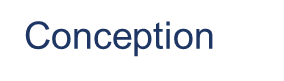 Repenser la progression pédagogique
Définir les objectifs pédagogiques
Poser les grandes étapes
Détailler  chacune des étapes
Chronométrer chacune des étapes
Il faut penser à l’accueil, la présentation de la séquence, et la fin de la classe
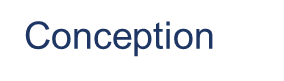 Vérifier la cohérence pédagogique
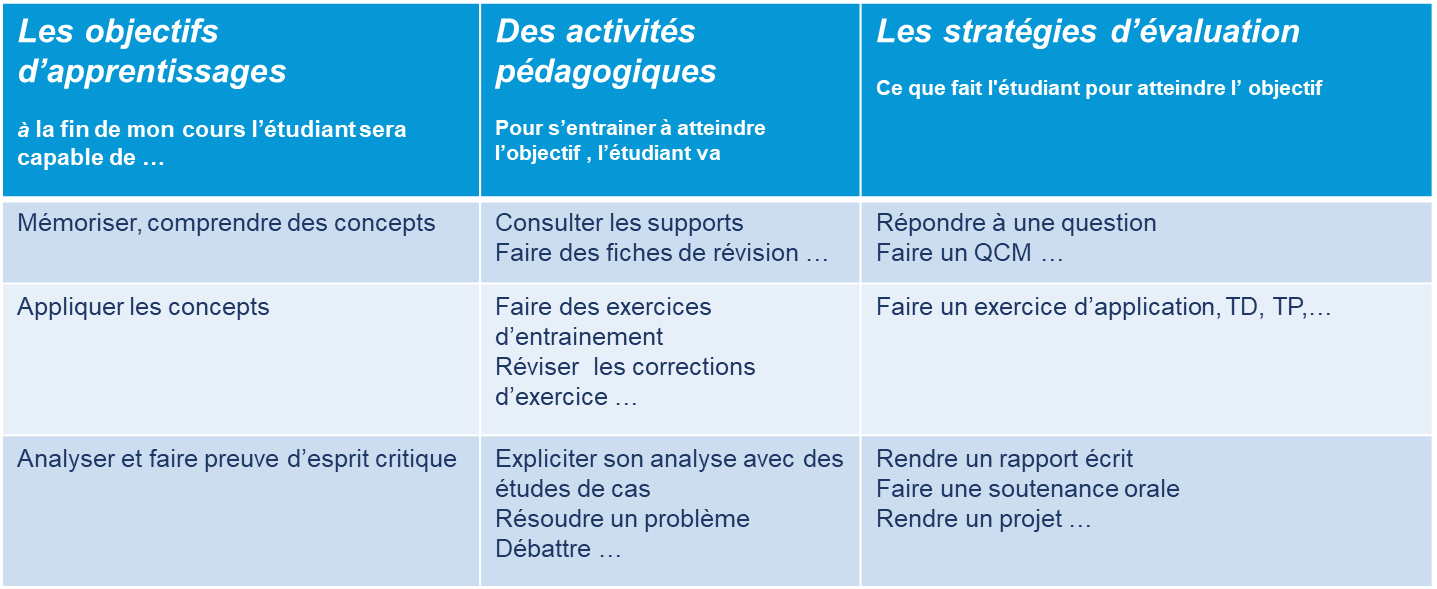 ALIGNEMENT PEDAGOGIQUE
La carte mentaleComment ca marche
[Speaker Notes: Carte conceptuelle :
Vue d’ensemble du domaine traité

Mots clefs : concept ou notion = post  it  
Lien entre deux concepts nommé mot de liaison qui peuvent être des verbes ou des mots]
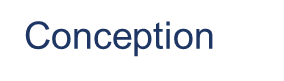 Rédiger un scenario ou déroulé de cours de la séance de cours
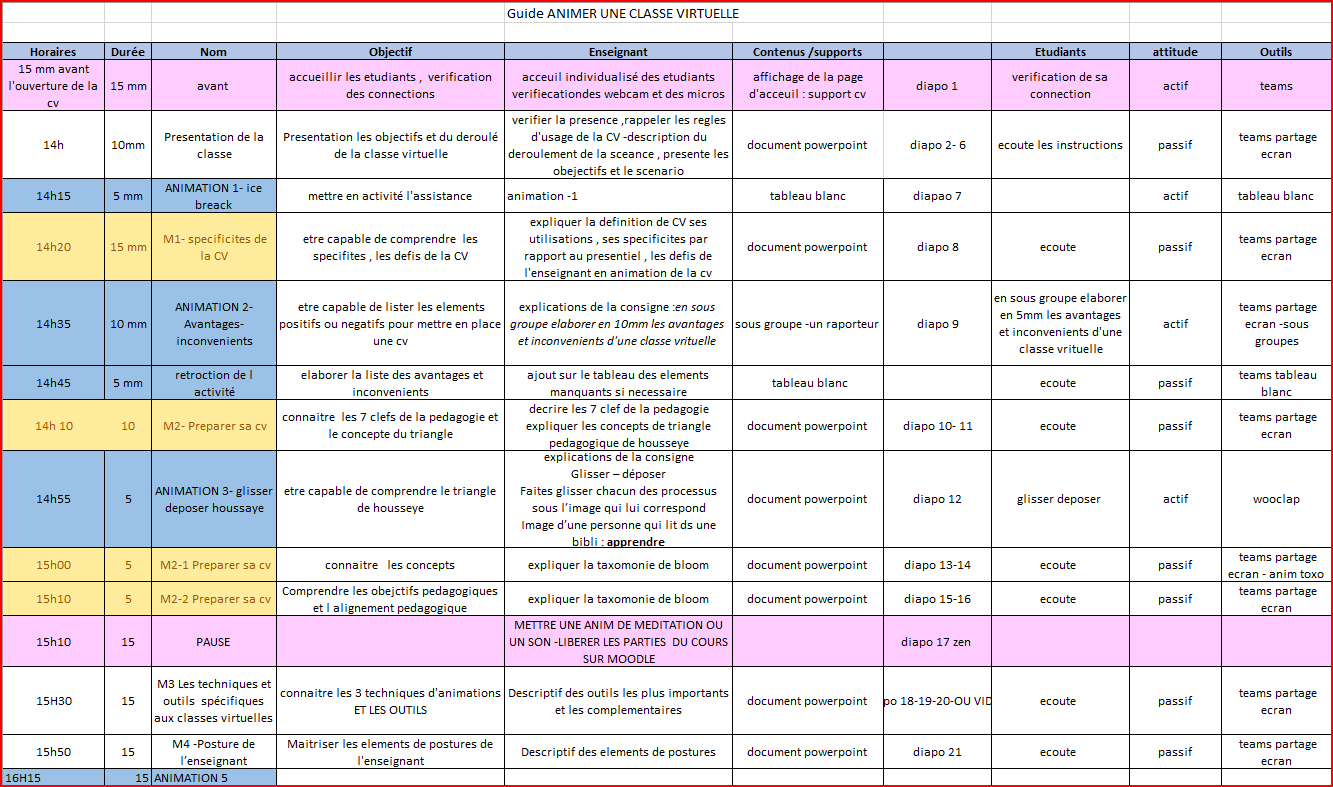 Animer
Préparer sa salle
Avant la séance
Préparer le salle -  Charger les ressources nécessaires , fichiers quizz etc.,
Testez si possible
Prévoir une marge pour que tout le monde soit connecté
Gérer le démarrage
Animer
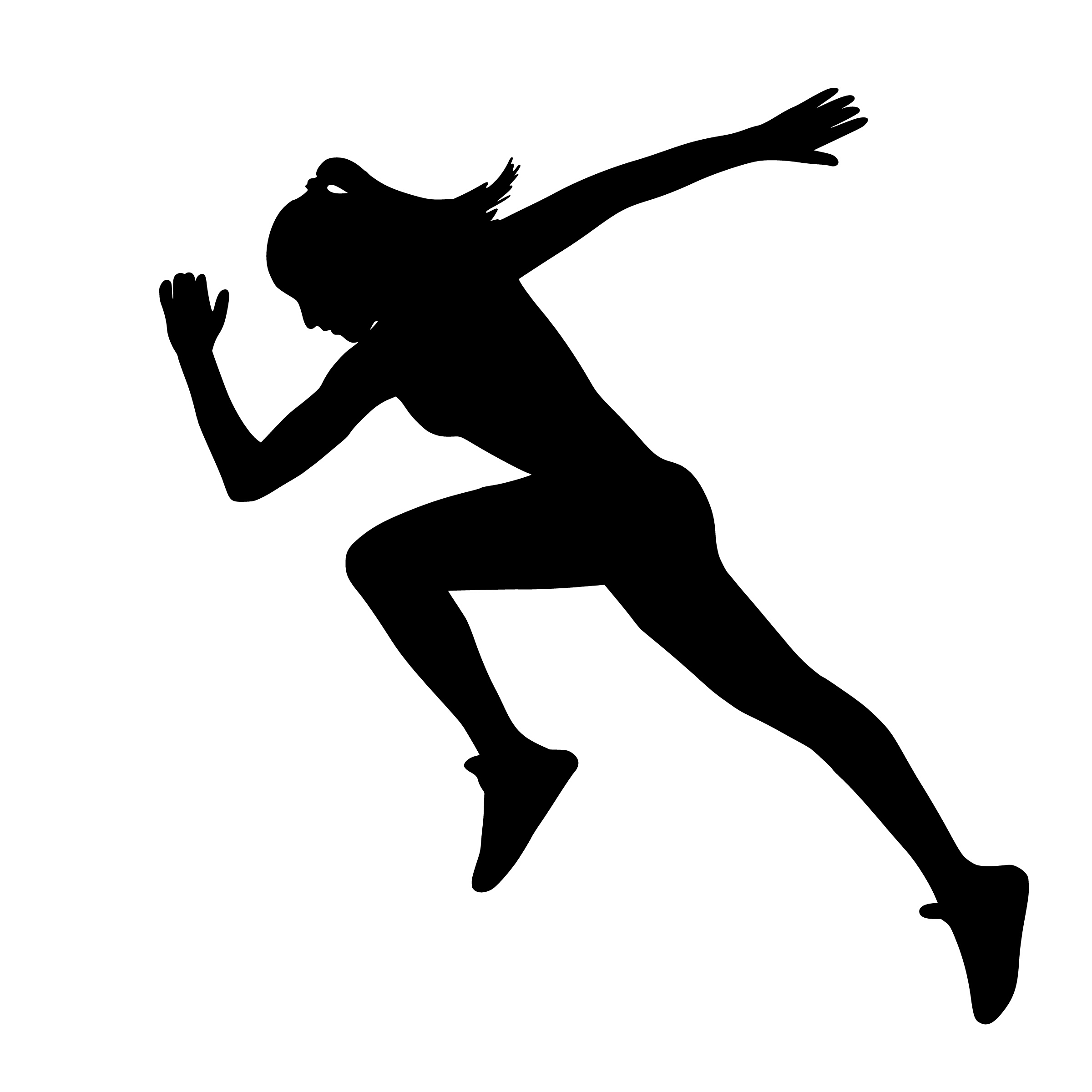 Se connecter 15 mm avant
Présenter le programme
Présenter les règles
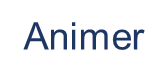 Encore plus qu’en présentiel
Dialogue pas de monologues trop longs
Donner la parole
S’assurer de la participation de chacun capter l’attention 
être dynamique
Favoriser les interactions
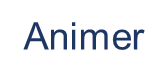 Conclusion de la séance
Feedback
Proposer un résumé -exercice
Sondage ou tour de table
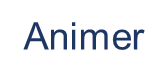 Trois techniques d’animations
Technique DEMONSTRATIVE
Technique PARTICIPATIVE
Technique INTERACTIVE
Outils
Les outils facilitants l’interactivité
Le tableau blanc
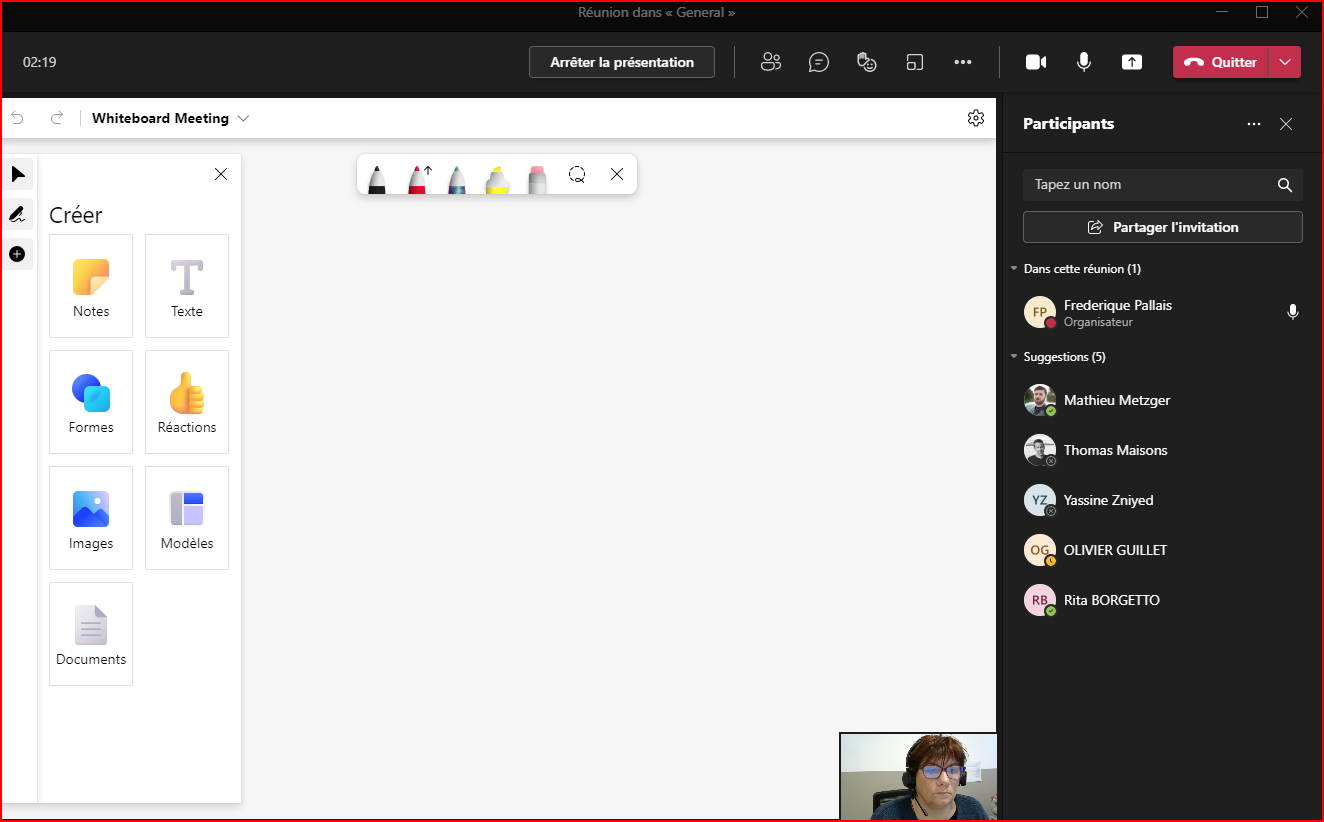 Le partage d’écran
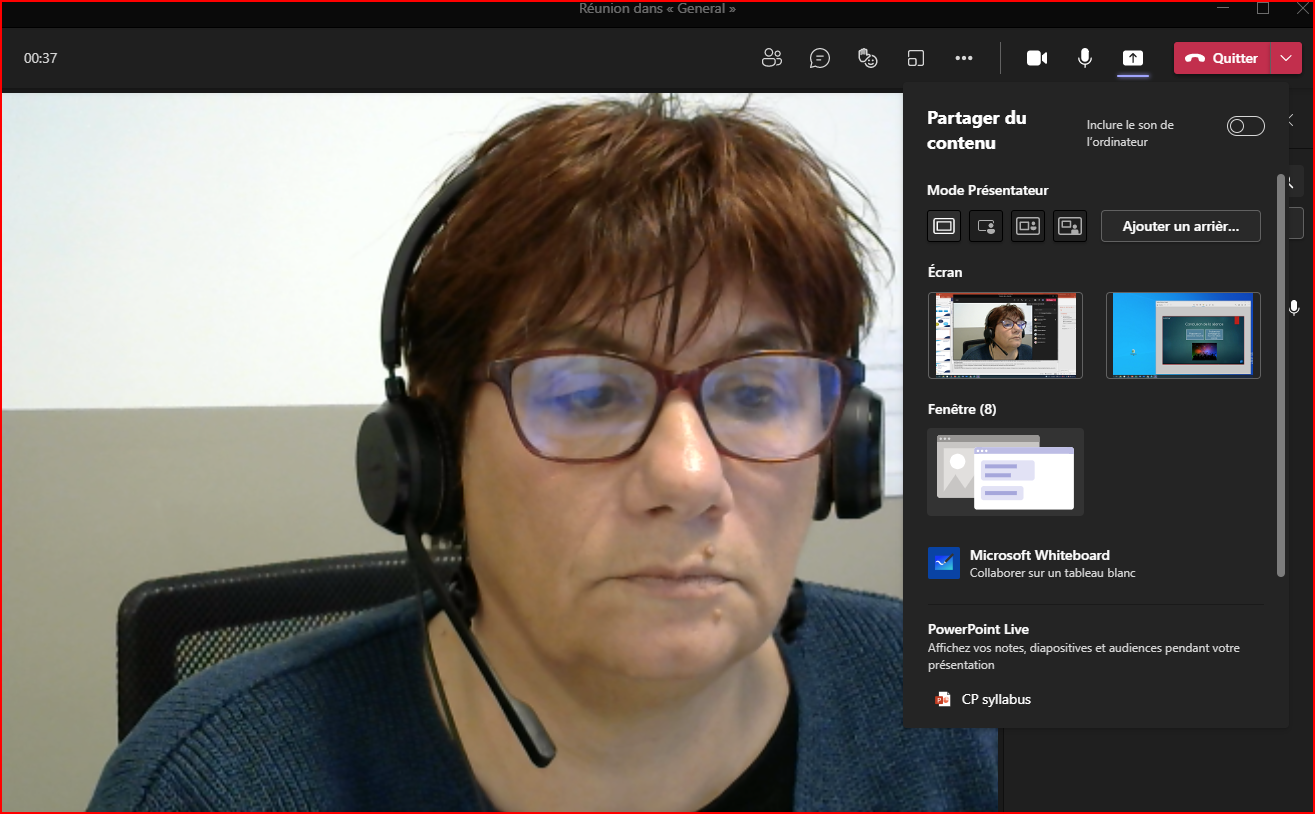 Icones/retour visuels
Le sondage
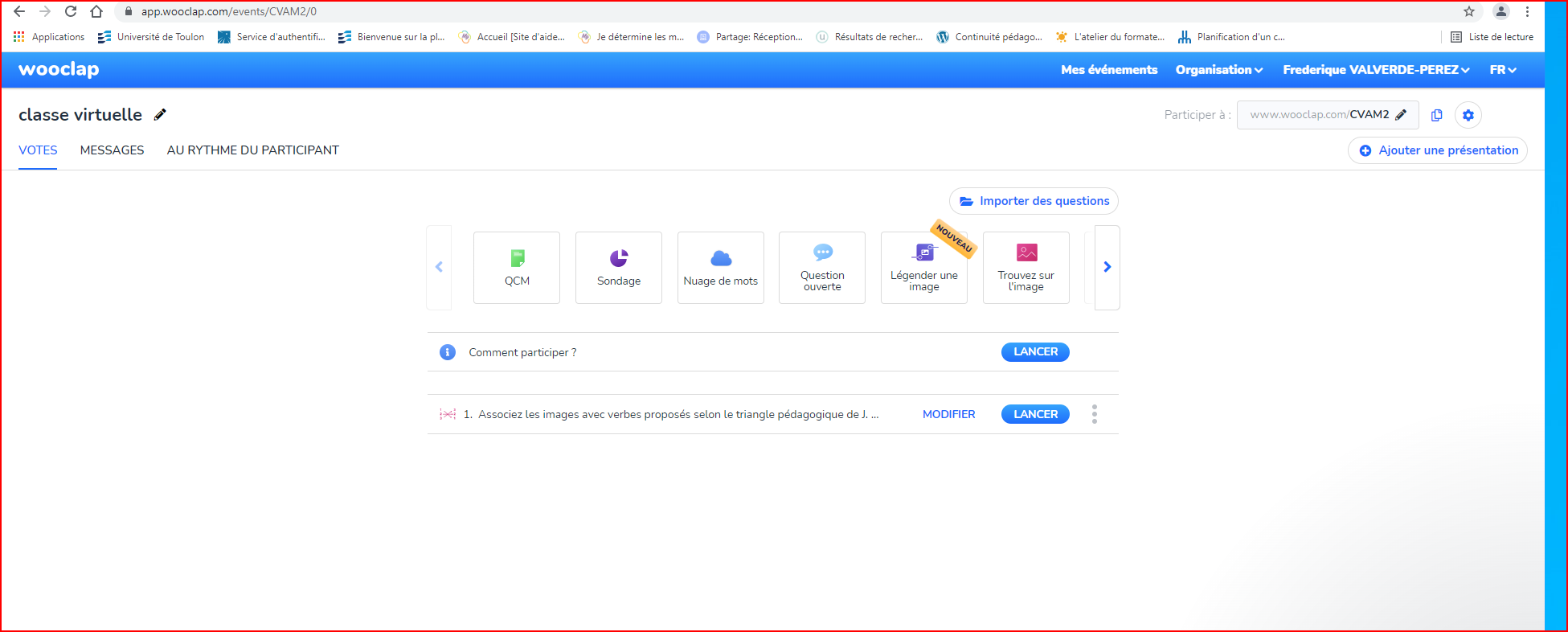 Le chat
Le tour de table
Enregistrement
Le sous-groupe
[Speaker Notes: Le tableau blanc 
Nombreux intérêts : très simple à manipuler
Faciliter les séquences de co-production, 
De suivre les contributions de chacun 
De tracer et conserver les productions du groupe 
Le partage
Vous pouvez partager (et faire partager) vos applications, documents (y compris une vidéo, un fichier audio), votre navigateur, bref, tout ce que vous partagez déjà en présentiel.  
icones—retour visuels
L’un des plus utiles est celui qui permet de lever la main afin d’informer que l’on souhaite prendre la   “Lever la main”  Les émoticônes les plus plébiscités sont ceux qui permettent d’exprimer son humeur/son ressenti. Les émoticônes oui/non sont idéals pour rapidement obtenir une réponse collective.
Le sondage pour obtenir l’avis des personnes à former (quiz, QCM, QRM, questions ouvertes) ;
Le tour de table pour solliciter directement un apprenant ou proposer à chaque personne d’intervenir librement
Le chat Il constitue le principal outil de communication et de rétroaction lorsque les micros des apprenants sont coupés. Il est important de surveiller régulièrement l’activité du chat. Il peut être utilisé pour envoyer des liens aux participants : pad collaboratif, document à compléter, application en ligne, etc. Le chat afin de laisser les apprenants poser leurs questions librement
Enregistrement 
Avec la classe virtuelle, les absents n’ont jamais tort puisqu’ils peuvent visionner la session et donc, en grande partie, palier à leur absence. Le sous-groupe
Cela permet d’alterner séquences en plénière (apports, débats, brainstorming, etc.) avec l’ensemble du groupe et séquences en sous-groupes (ateliers, préparations d’exposés/présentations, jeux, etc.).]
Les Activités
Des présentations magistrales :
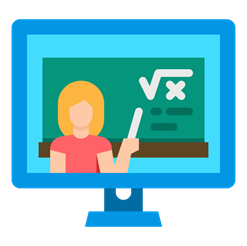 Réduire la longueur
Passer ce qui peut l’être en asynchrone
Ménager des pauses pour maintenir l’attention en ligne
Des travaux en petits/sous-groupes :
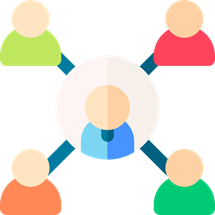 Points d’étapes de projet
Exposés soutenance
Des travaux collaboratifs :
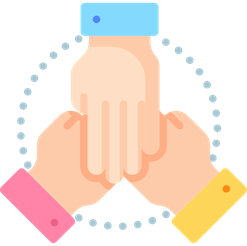 Brainstorming
Productions de documents de groupe
Postures de l’enseignant
Posture
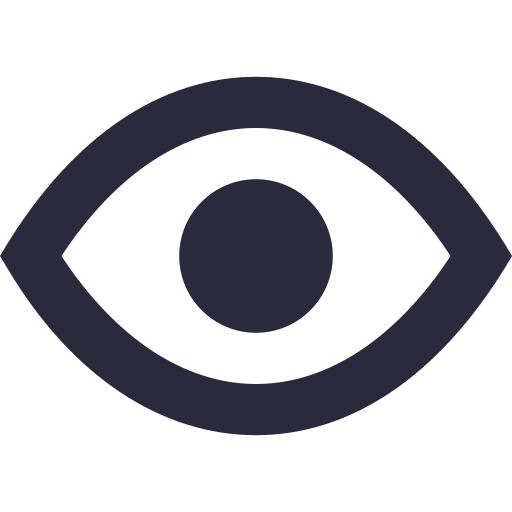 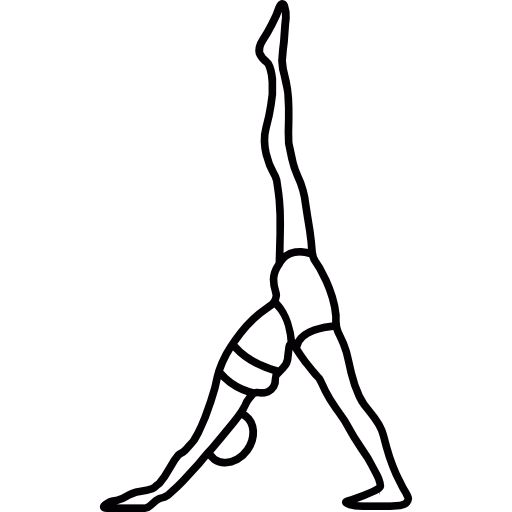 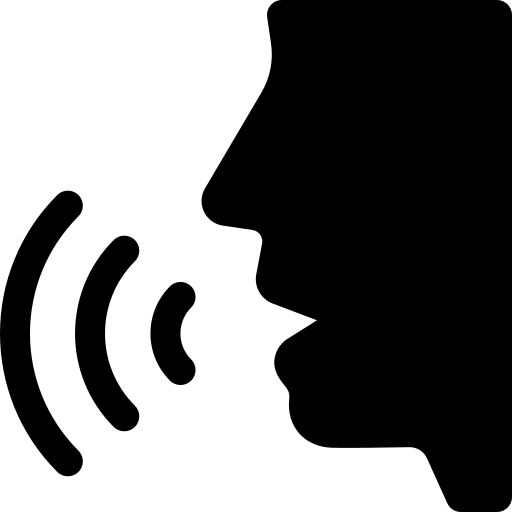 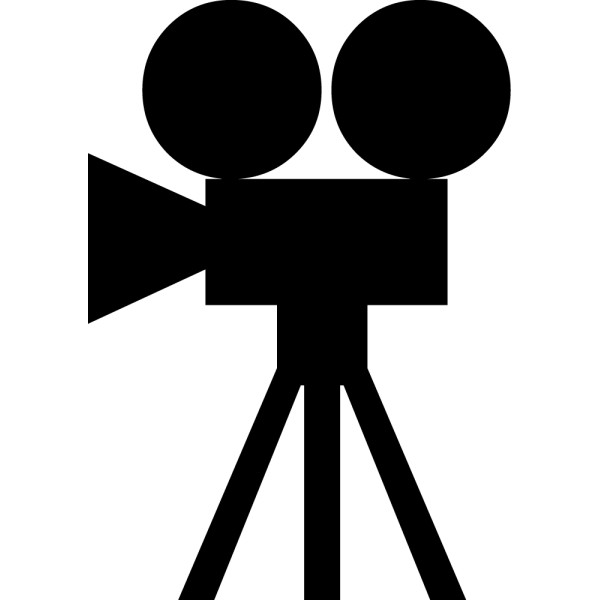 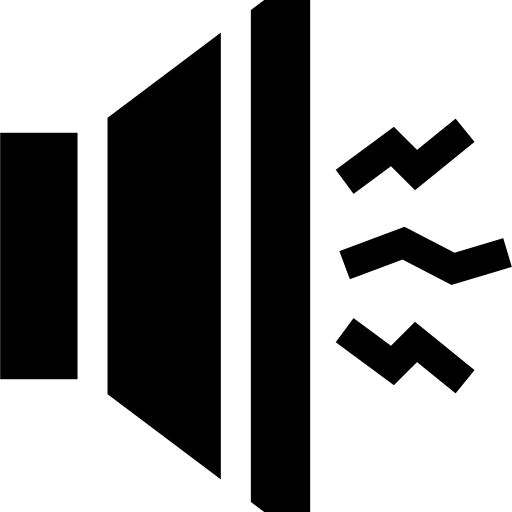 [Speaker Notes: La voix 
Bien que vous soyez seul face à votre écran, il est essentiel de mettre des intonations, de l’énergie, du dynamisme dans votre texte.
Faire des phrases courtes peut aider à impulser davantage de rythme à votre débit de voix. 
il convient de soigner son articulation, son intonation , son débit.
À EVITER : lire son support, et sur un ton monotone.
Le regard
Pour donner l’impression que vous regardez votre auditoire, il faut que vous regardiez dans la direction de l’objectif de votre webcam, en imaginant le public à qui vous vous adressez. L’idéal, si vous êtes en visioconférence, est de déplacer la fenêtre où apparaissent vos participants et de la placer au plus proche de la webcam.
La posture
Même à distance, vous ne communiquez pas seulement avec votre voix et votre regard. Il est important d’accompagner votre discours de gestes. Prenez du recul afin de réaliser un cadrage avec une valeur de plan assez grande pour englober votre buste et vos mains. Vos mains vous aident à garder captif votre public. Si vous le pouvez tenez-vous debout, cela aide à être plus dynamique.
Environnement sonore
Une attention particulière doit être portée à l’environnement sonore 
Attention aux bruits parasites. 
Pensez à fermer les fenêtres pour éviter les bruits extérieurs. 
Placez votre téléphone portable en mode avion, afin d’éviter le bruit des notifications et appels.
Si vous filmez avec votre webcam sur un ordinateur, branchez des écouteurs avec micro ou un casque avec micro via le port mini jack ou USB de votre ordinateur.
Si vous filmez avec un smartphone, branchez des écouteurs avec micro ou un casque avec micro via les ports dédiés de votre appareil.
La lumière et le cadrage
Assurez-vous de ne pas être en contre-jour : placez la source de lumière face à vous.
Soignez votre cadrage, n’hésitez pas à rehausser votre ordinateur si nécessaire, la webcam doit être ni au-dessous ni au-dessus de votre regard (cadrage en contre-plongée ou en plongée à proscrire]
Synthèse
Anticiper la technique
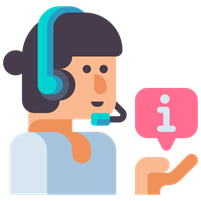 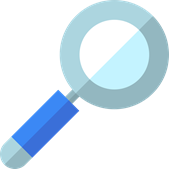 Tester les outils avant la séance
… et prévoir des solutions de repli en cas de problème technique
Poser des questions sur la technique avant et pendant  la séance
« Est-ce que vous m’entendez ? »
Séquencer sa séance
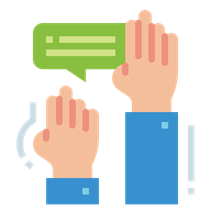 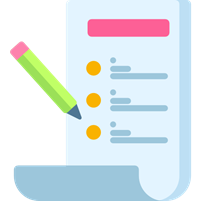 Expliciter le déroulement de la séance
« Je fais une présentation de X min, puis un temps de question… »
Prévoir des règles de prise de parole
« Pour avoir le droit à la parole,
Appuyez sur le bouton lever la main… »
Varier les activités
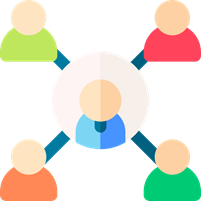 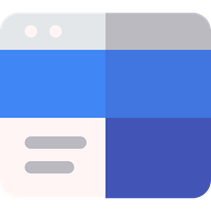 Alterner entre des plénières et des sous-groupes
Utiliser des outils en parallèle de la classe virtuelle
Moodle, YouTube, google doc, sondage en ligne,…
Teams permet de créer à la volée des sous-groupes et  de les répartir dans des salles..
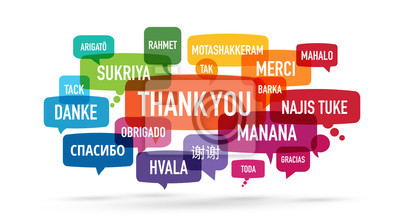